Web Science and the Mind
Stevan Harnad
U Southampton, UQÀM, McGill
ECS WebSci -- 5 December 2016
Symbol Grounding Problem
Dictionary + Dictionary Game
Category learning game online
Deep learning nets
Open Access - Scientometrics  - ROAR/ROARMAP
ECS WebSci -- 5 December 2016
Symbol Grounding Problem
ECS WebSci -- 5 December 2016
What is the Symbol Grounding Problem?
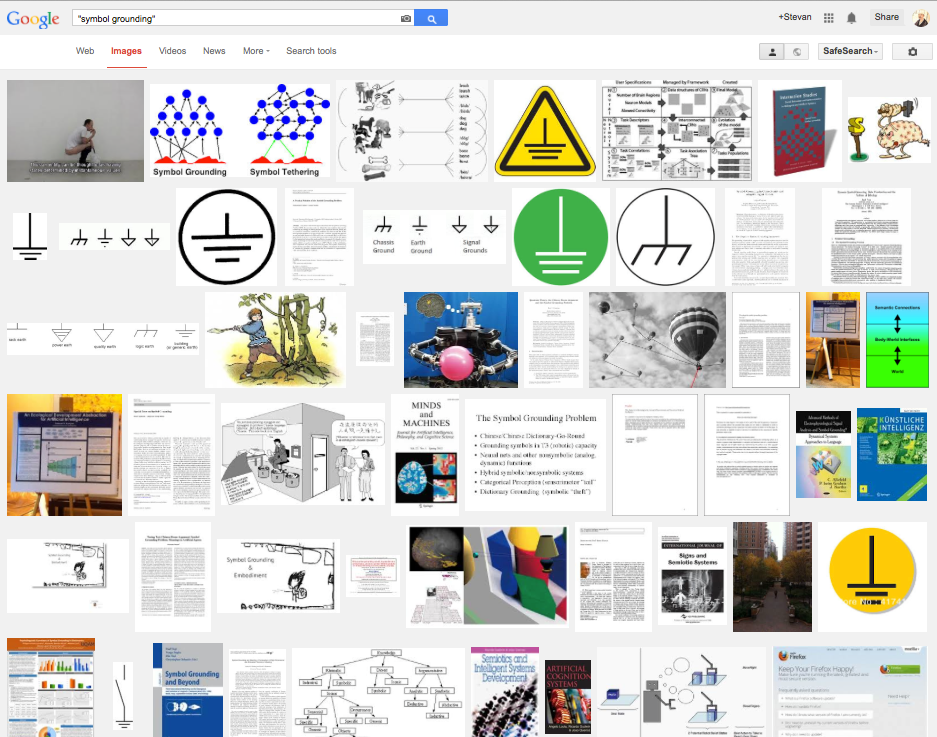 ECS WebSci -- 5 December 2016
Chinese-Chinese Dictionary-Go-Round
ECS WebSci -- 5 December 2016
What is Categorization?
Doing the right thing with the right KIND of thing
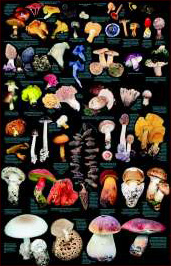 ECS WebSci -- 5 December 2016
Gibsonian Affordances
ECS WebSci -- 5 December 2016
Nonhuman species categorize too
ECS WebSci -- 5 December 2016
Nonhuman animals have categories but they don’t speak (why not??)The Advent of Language 300,000 years ago
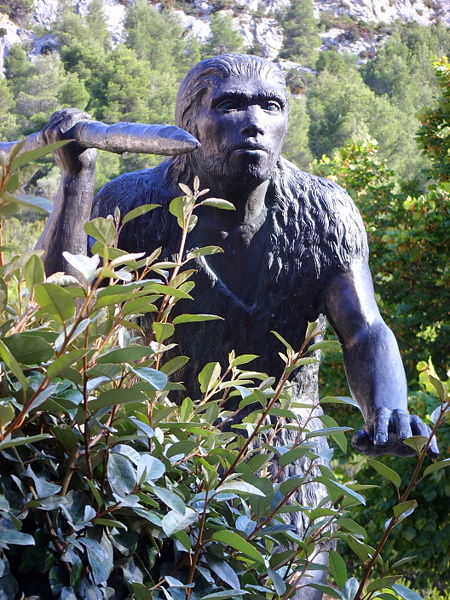 ECS WebSci -- 5 December 2016
[Speaker Notes: Language evolved as reciprocal barter: no charge for words, hence open access…]
Artificial Life Simulation of Language Evolution
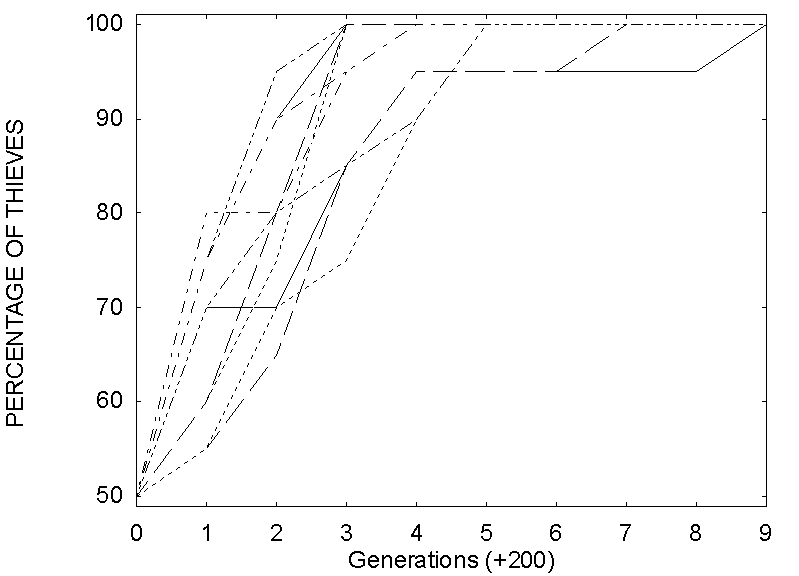 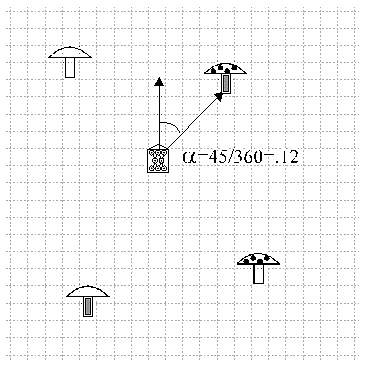 ECS WebSci -- 5 December 2016
Symbol Grounding Problem
Dictionary + Dictionary Game
ECS WebSci -- 5 December 2016
Dictionaries (and Encylopedias and Textbooks) are Category Repositories
ECS WebSci -- 5 December 2016
Toy dictionary represented as graph
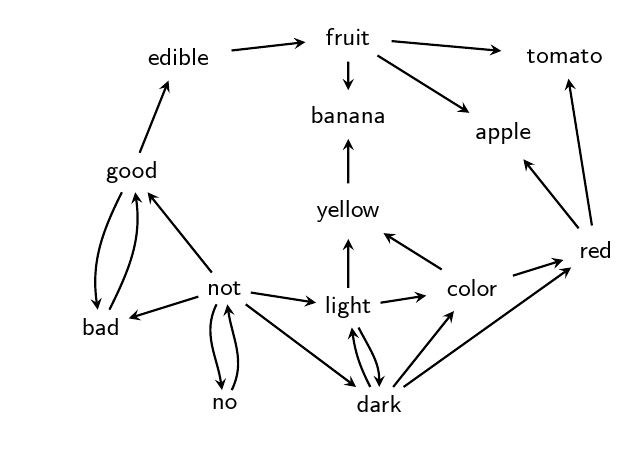 ECS WebSci -- 5 December 2016
Some words are not used in any deﬁnition.
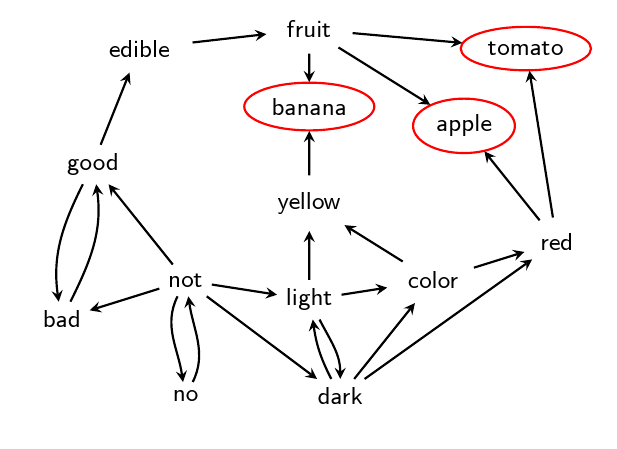 ECS WebSci -- 5 December 2016
They can be removed
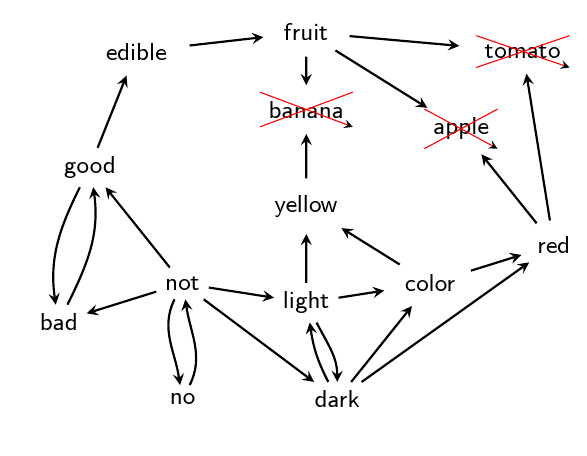 ECS WebSci -- 5 December 2016
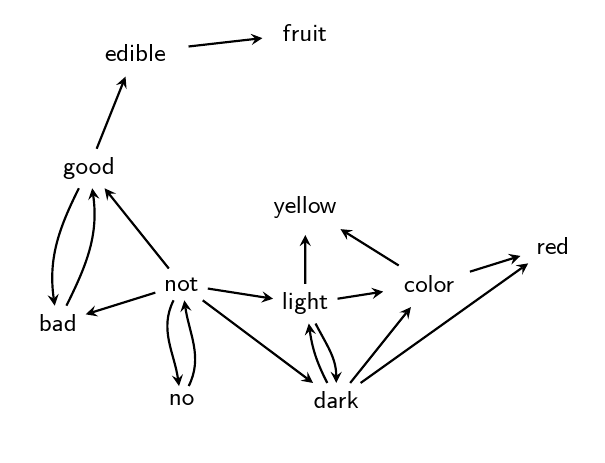 ECS WebSci -- 5 December 2016
This process is recursive.
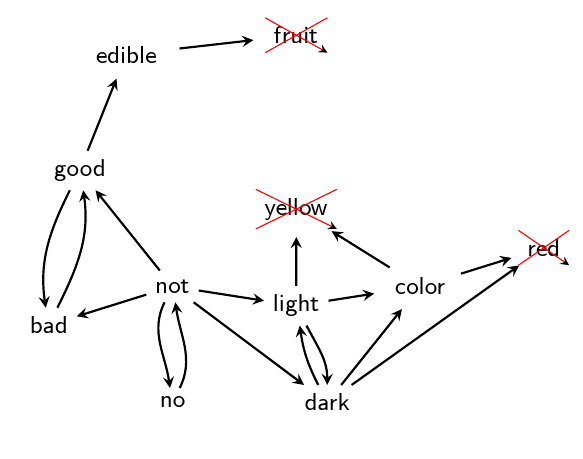 ECS WebSci -- 5 December 2016
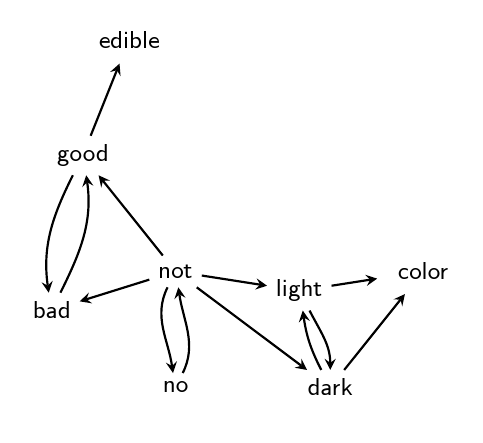 ECS WebSci -- 5 December 2016
Till no other word can be removed
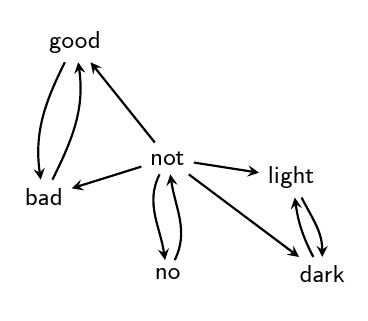 ECS WebSci -- 5 December 2016
Resulting subgraph is 
“Grounding Kernel” (GK) of dictionary
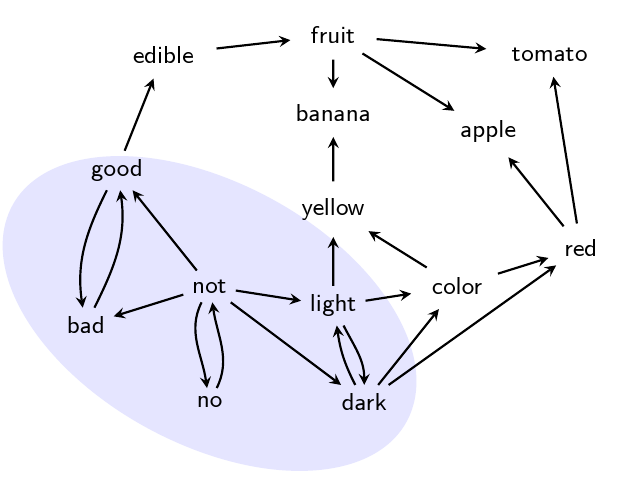 ECS WebSci -- 5 December 2016
GK can be decomposed further
into “Strongly Connected Components” (SCCs)
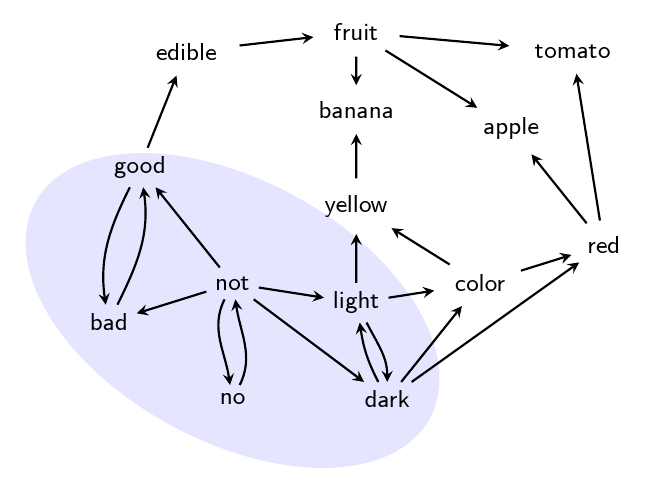 ECS WebSci -- 5 December 2016
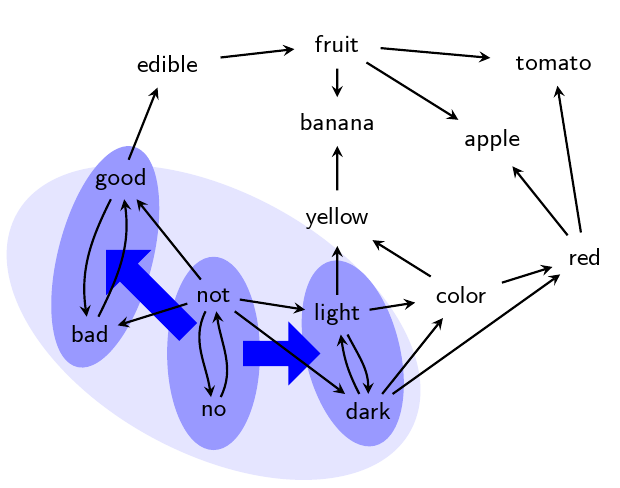 ECS WebSci -- 5 December 2016
Dictionary Hidden Structure
ECS WebSci -- 5 December 2016
http://lexis.uqam.ca:8080/dictGame
ECS WebSci -- 5 December 2016
Symbol Grounding Problem
Dictionary + Dictionary Game
Category learning game online
ECS WebSci -- 5 December 2016
The Whorf Hypothesis
ECS WebSci -- 5 December 2016
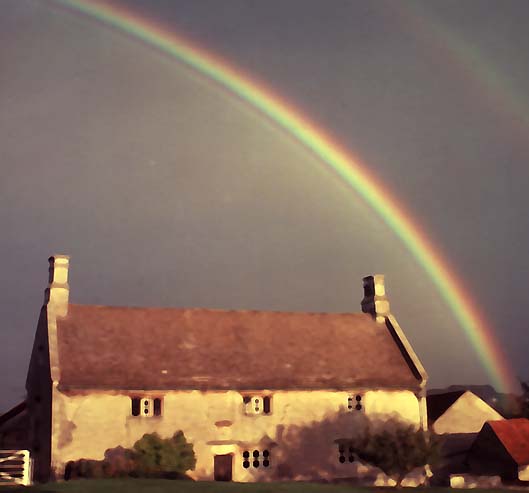 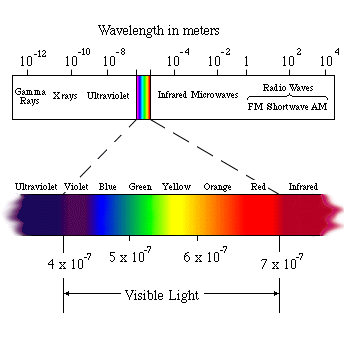 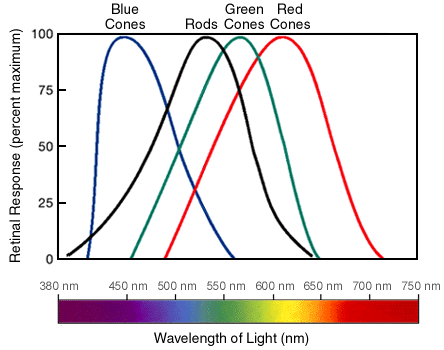 Categorical Perception (CP)
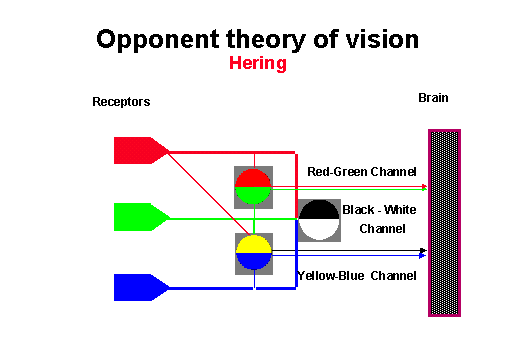 “Warping" of similarity space
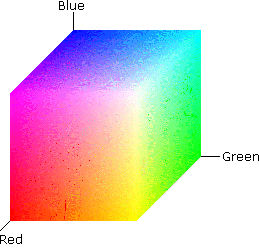 ECS WebSci -- 5 December 2016
Ailfish and Limfish
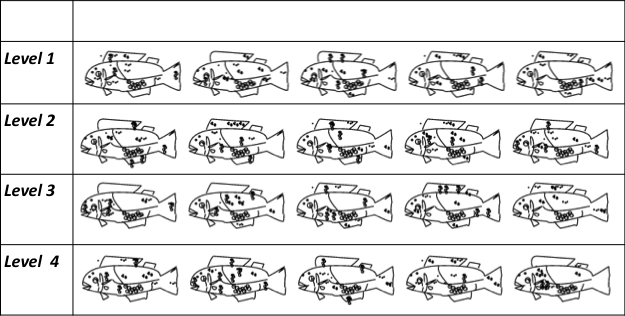 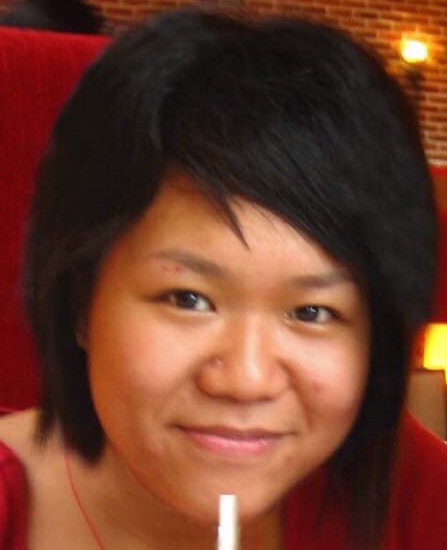 Xi-Wei Kang  U Southampton
ECS WebSci -- 5 December 2016
“Kalamite” and “Lakamite” textures
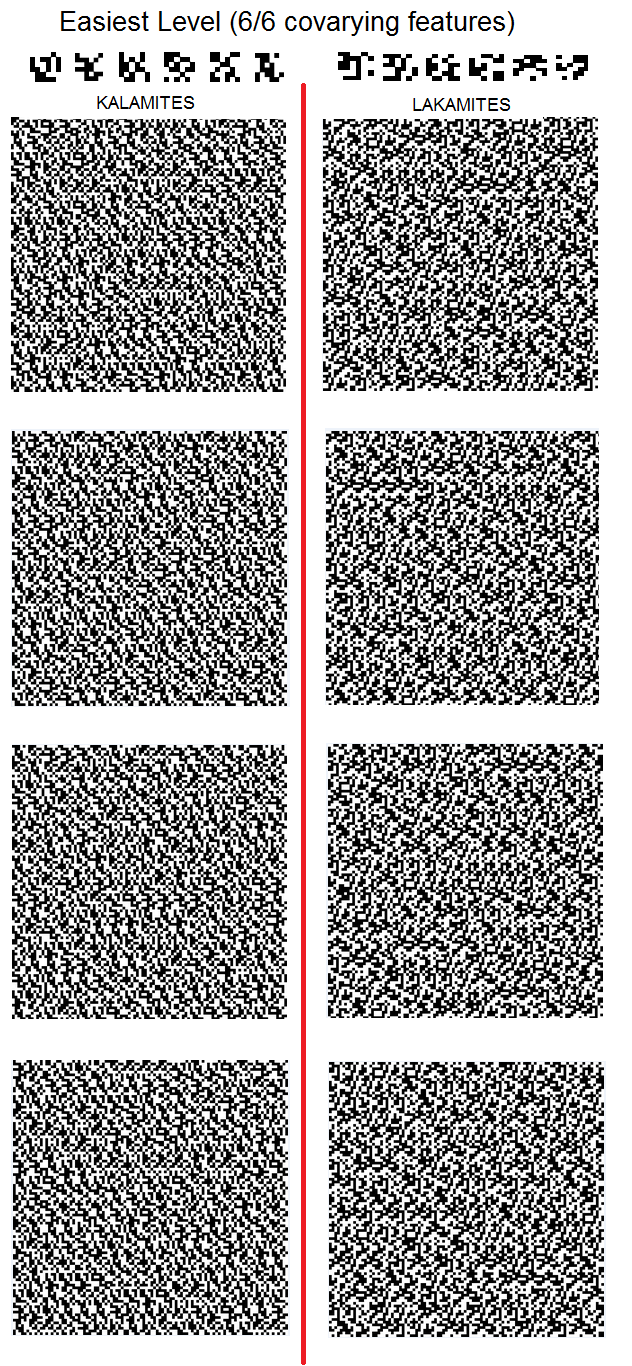 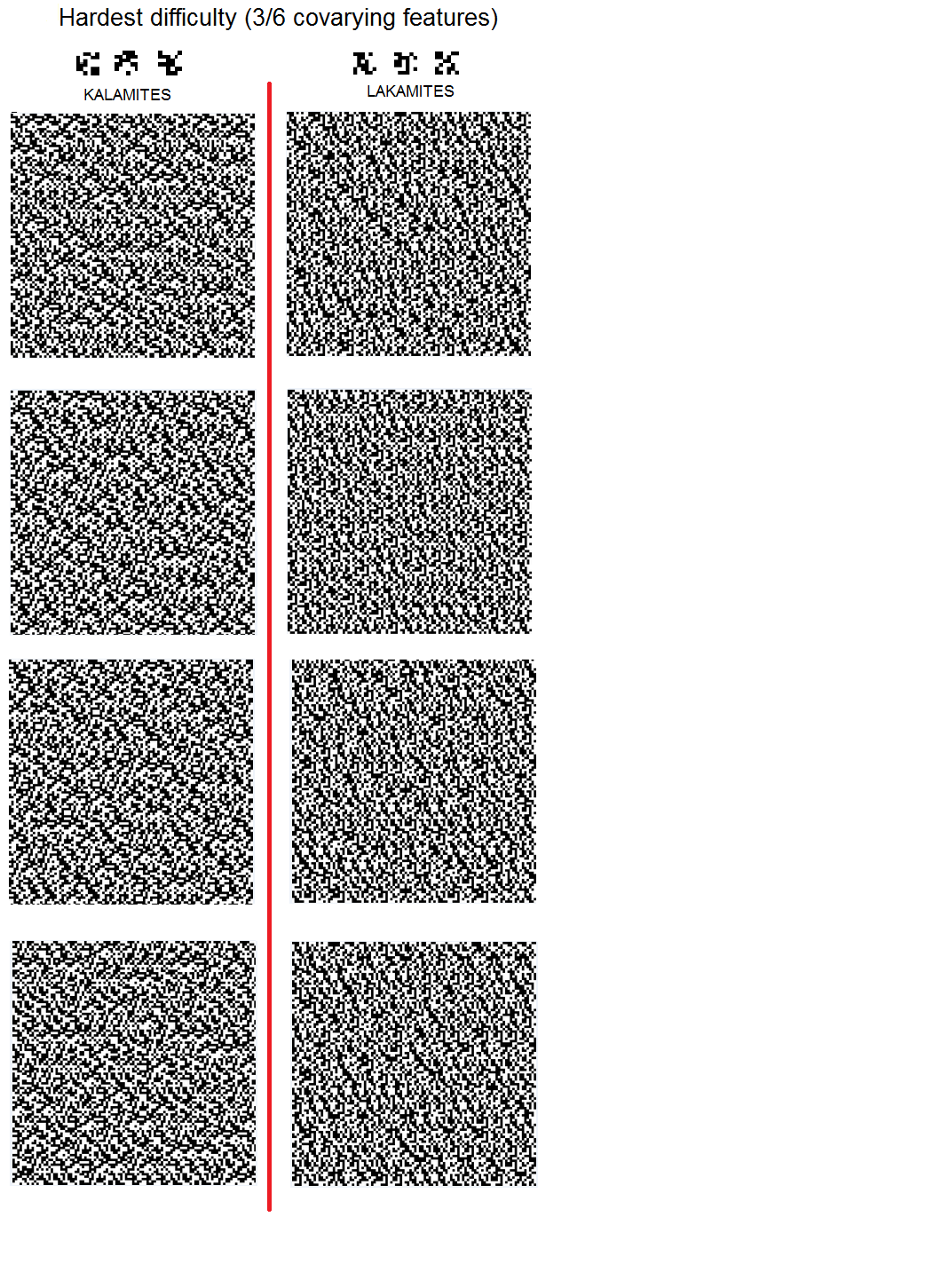 ECS WebSci -- 5 December 2016
Learners, borderlines and nonlearners
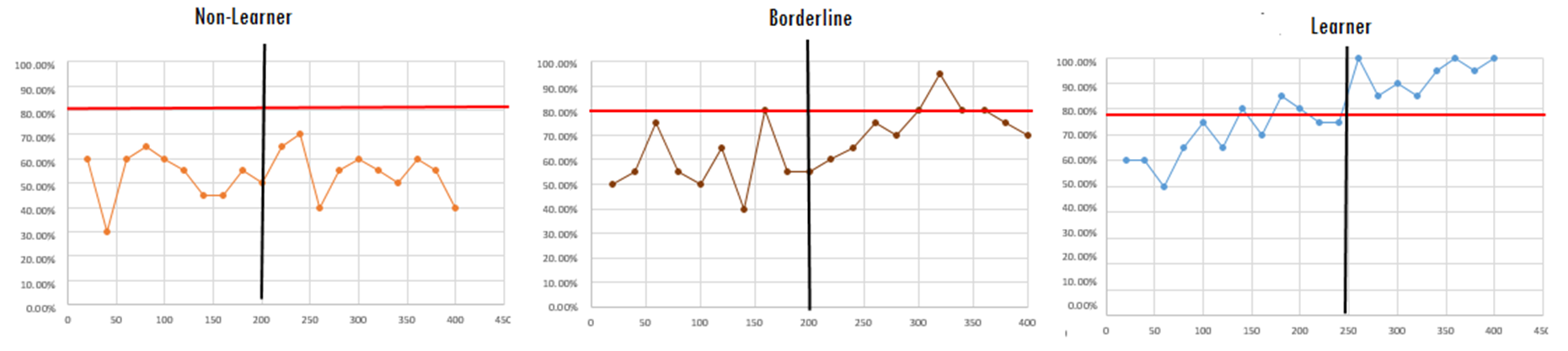 ECS WebSci -- 5 December 2016
% covariant features and task difficulty
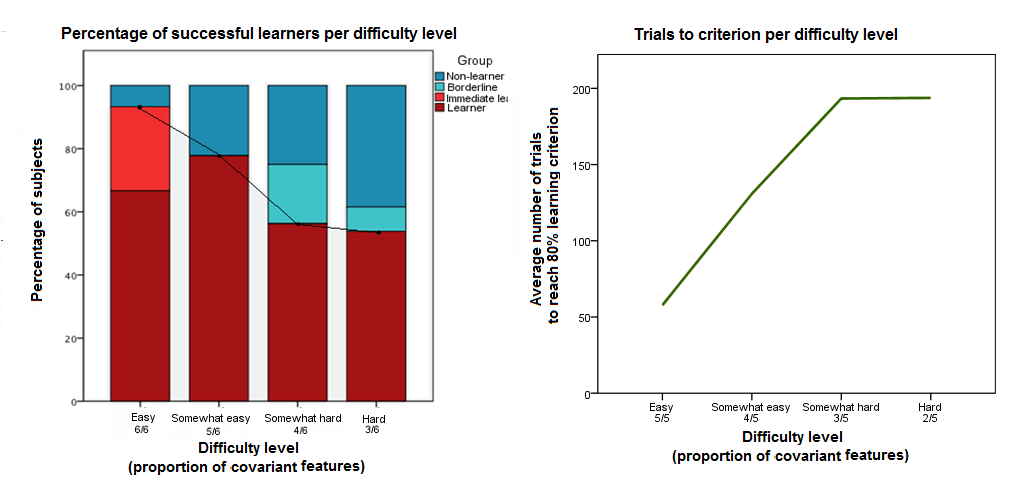 ECS WebSci -- 5 December 2016
Compression and Separation
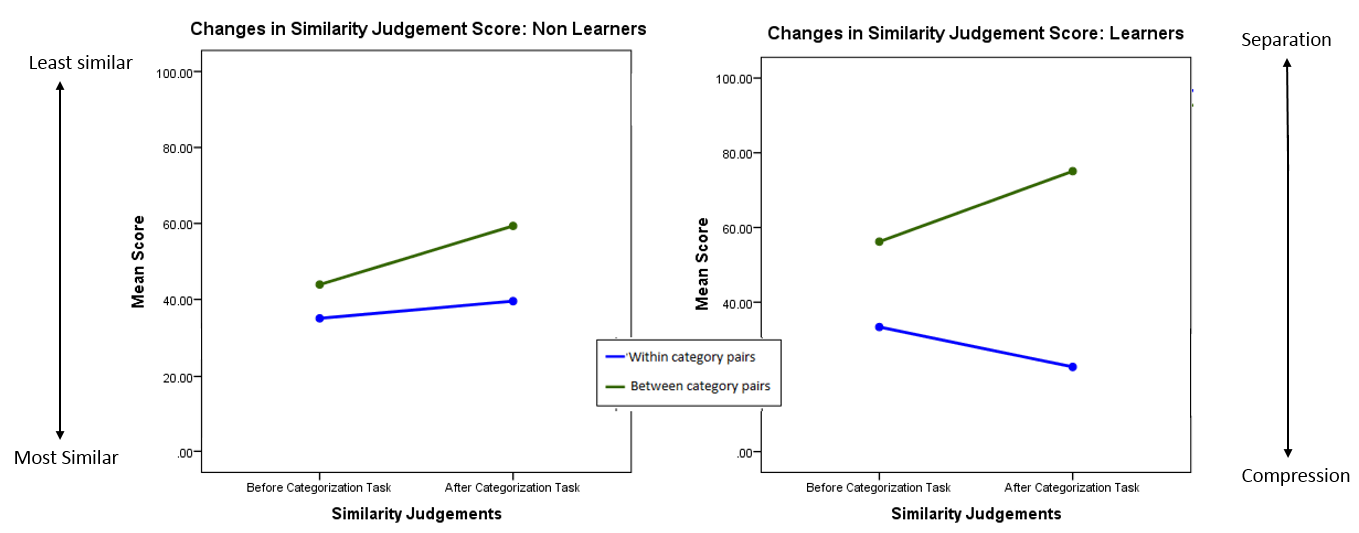 ECS WebSci -- 5 December 2016
Early N1 (sensory) and late Pc (cognitive) effects
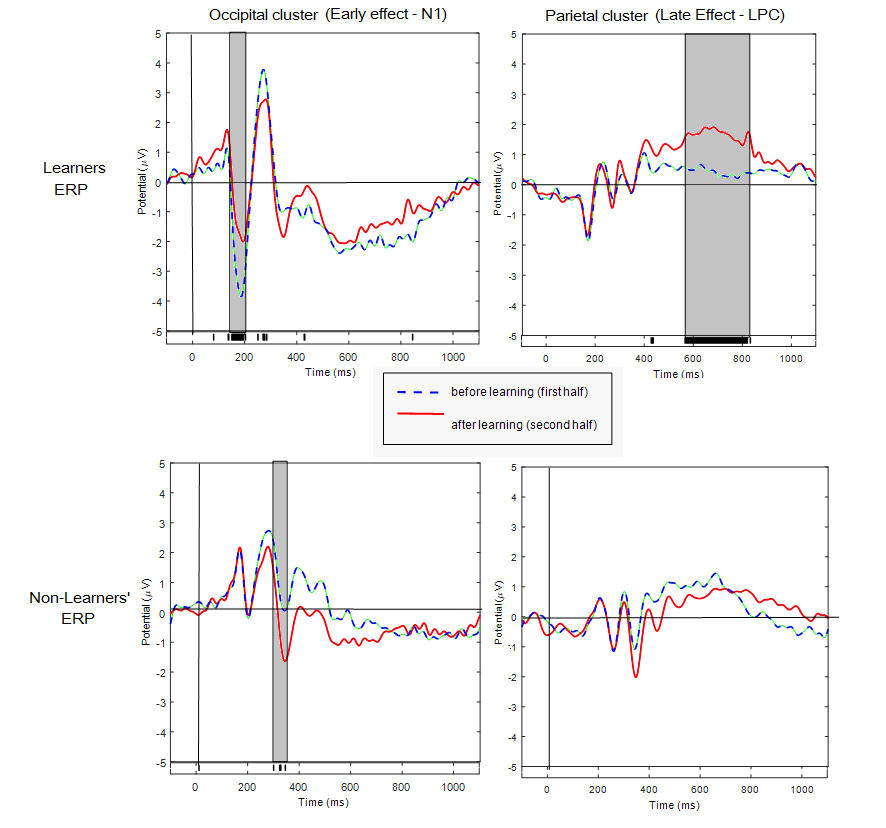 ECS WebSci -- 5 December 2016
Scalp Distribution of Changes
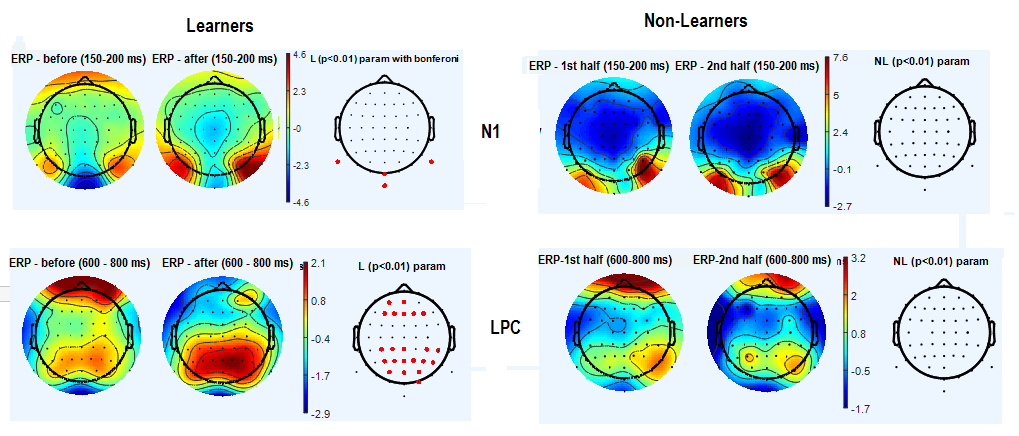 ECS WebSci -- 5 December 2016
Symbol Grounding Problem
Dictionary + Dictionary Game
Category learning game online
Deep learning nets
ECS WebSci -- 5 December 2016
Deep Learning Net Model
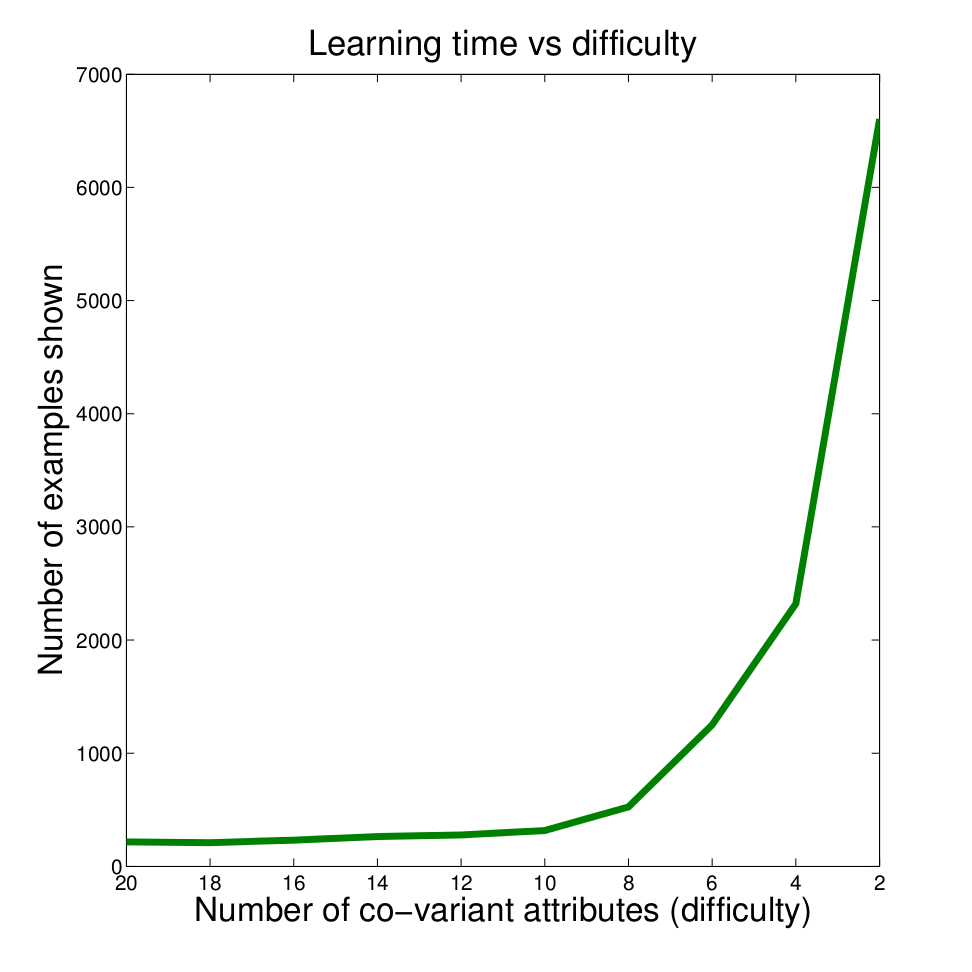 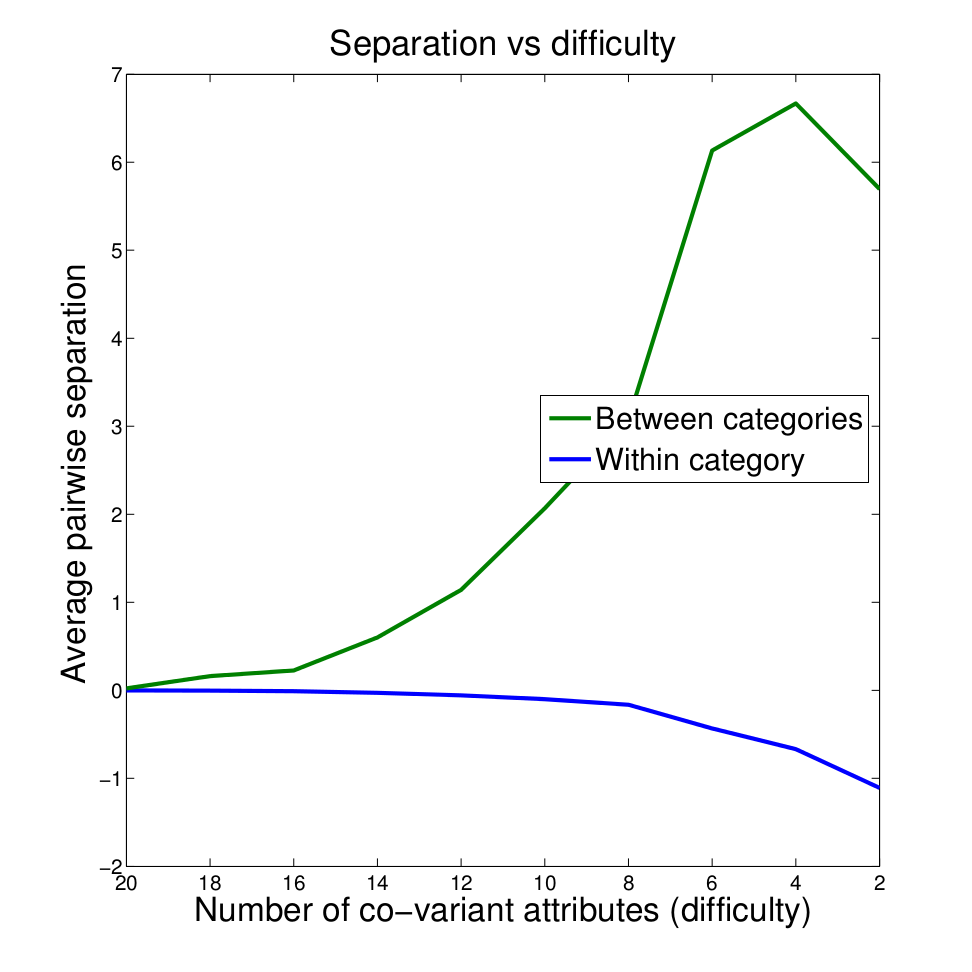 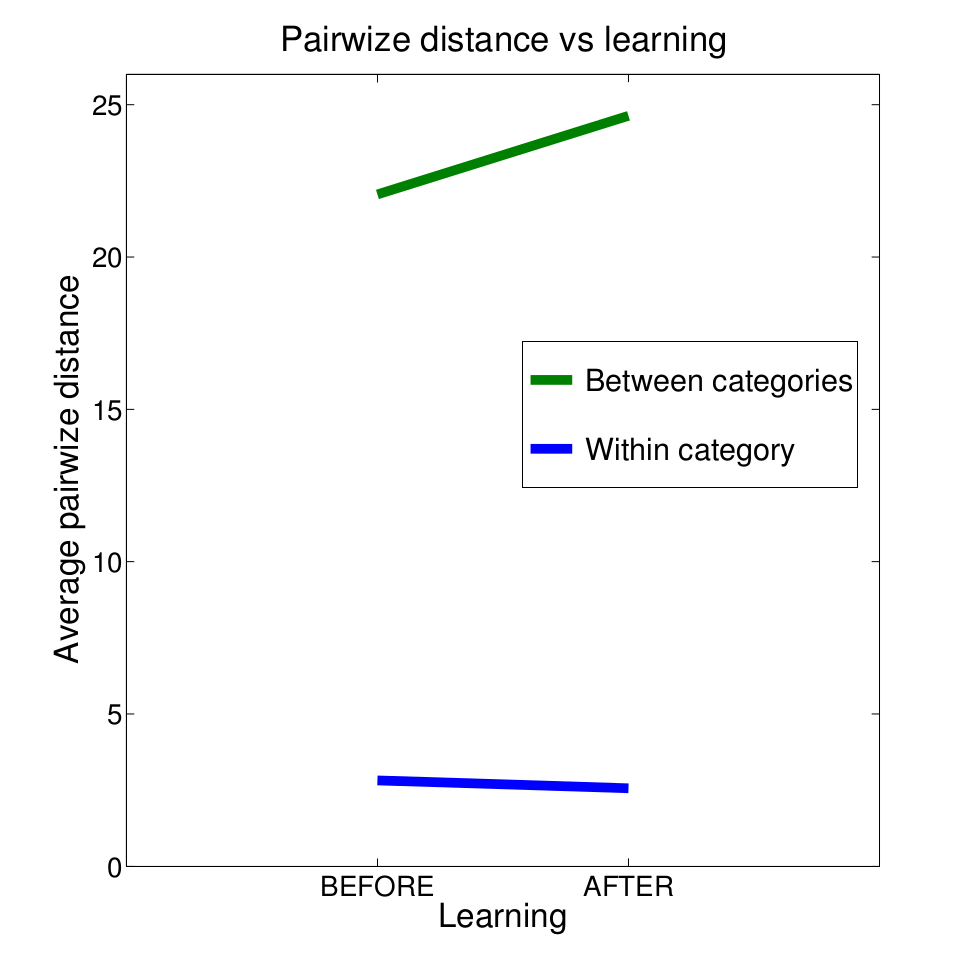 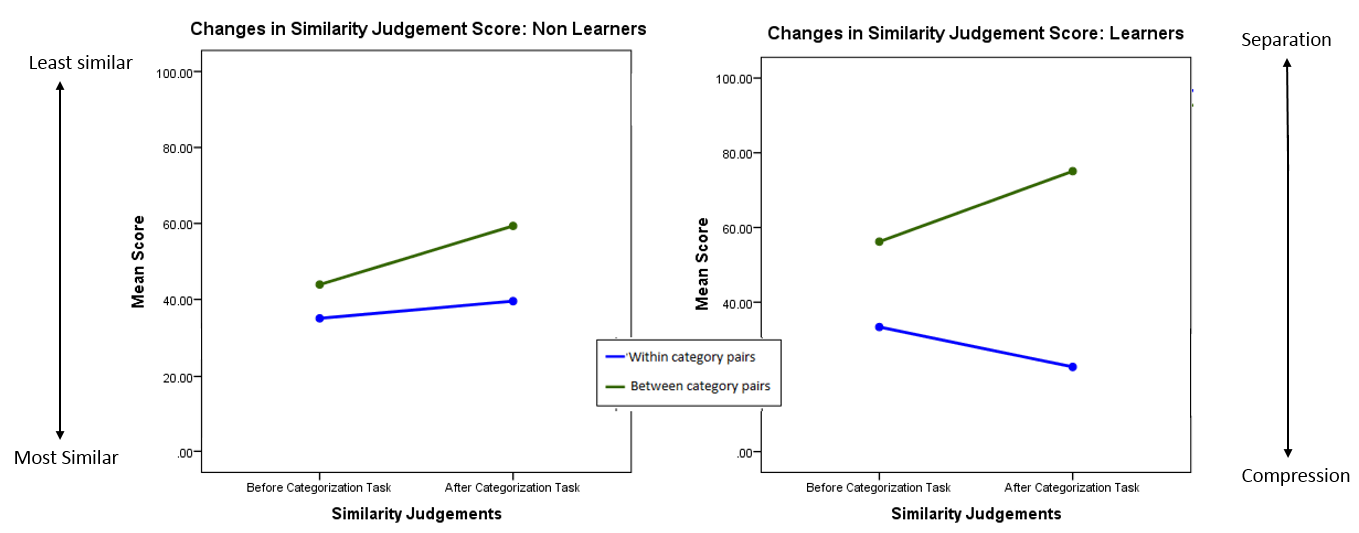 ECS WebSci -- 5 December 2016
Symbol Grounding Problem
Dictionary + Dictionary Game
Category learning game online
Deep learning nets
Open Access - Scientometrics  - ROAR/ROARMAP
ECS WebSci -- 5 December 2016
ROAR & ROARMAP
http://roar.eprints.org
http://roarmap.eprints.org
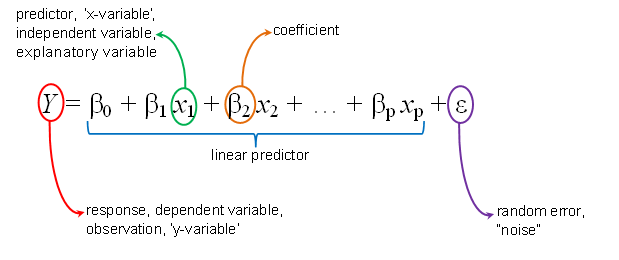 ECS WebSci -- 5 December 2016
How is this relevant to the web?
The web (taking over from our dictionaries, encyclopedias, textbooks and treatises as category repositories) is now our global category commmons.
The “semantic web” is not a semantic web at all; it is a syntactic web (squiggles and squoggles) based only on shape, not on meaning, and that includes all metadata tags (which are as useless as a chinese definition to someone who does not understand chinese).
So to understand web use (“web cognition”), just as when we want to understand dictionary use, we can graph it to extract its kernel, core and satellites: citations as well as links can be analyzed like definitional links
Apart from the grounding, I hope I gave a taste of ways in which the web can be used to understand cognition (the online dictionary game and the online category-learning task).
I did not get to the ROAR/ROARMAP part, but there I would have pleaded for datamining ROAR and ROARMAP’s rich database in order to monitor and guide open access and open-access policy as well as in order to validate research performance metrics.
ECS WebSci -- 5 December 2016
Thank you
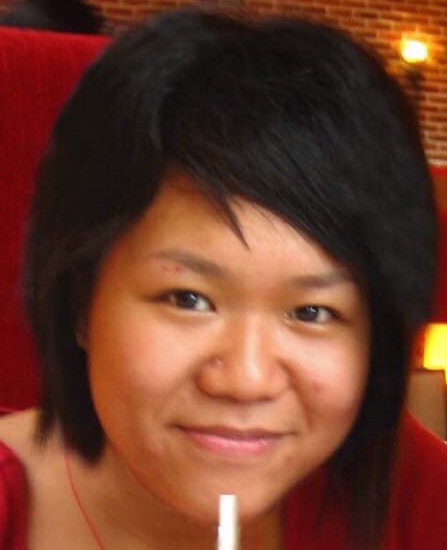 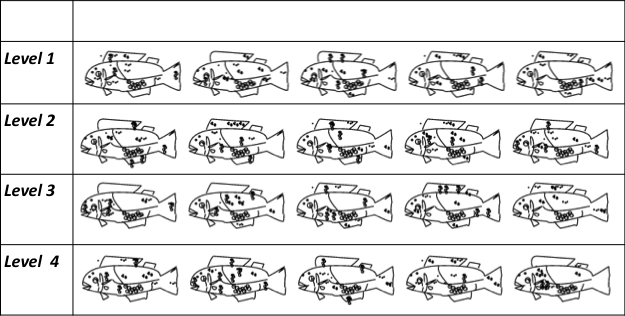 Xi-Wei Kang  U Southampton
ECS WebSci -- 5 December 2016